Apropos Irrtum Nr. 6
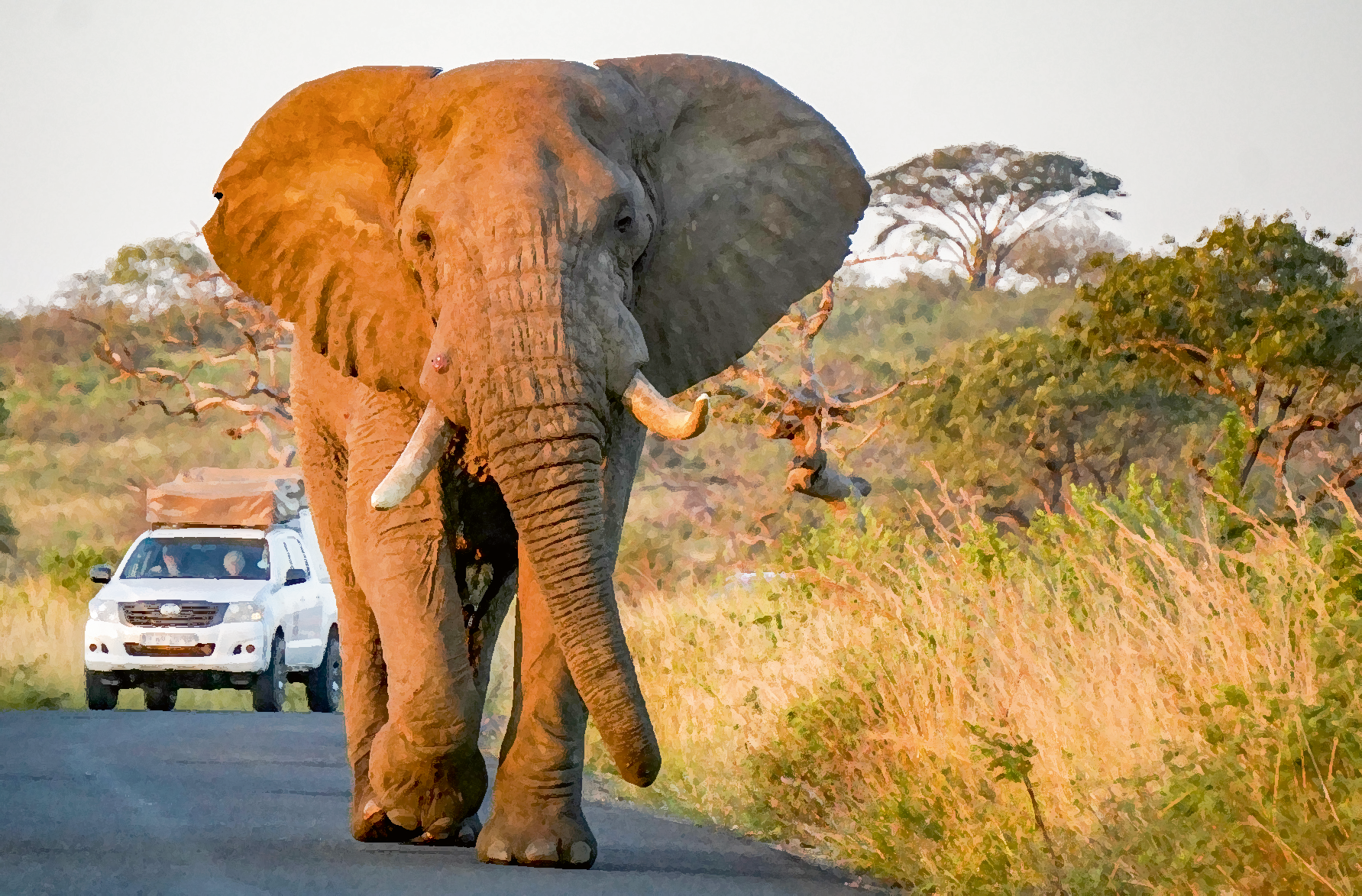 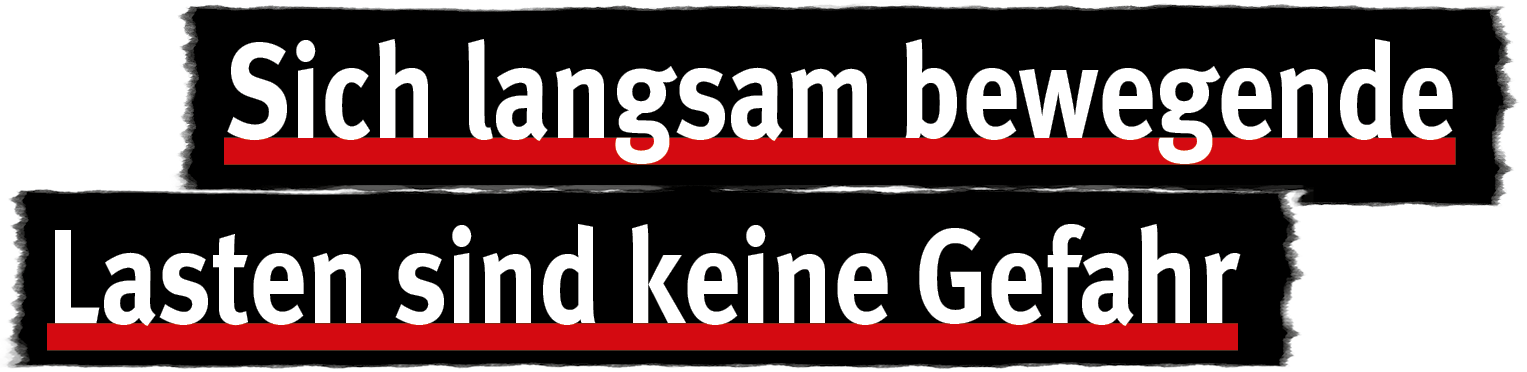 Datum:
05.08.2022
Referent/Referentin:
Manfred Mustermann
1
[Speaker Notes: Achtung: 

Diese Folien können betriebsspezifisch angepasst werden und dürfen innerbetrieblich verwendet werden. 

Jede anderweitige Nutzung, insbesondere die Integration in andere Produkte (z. B. E-Learnings), die Nutzung für eigene Veröffentlichungen oder Medien, die kostenfreie oder kostenpflichtige Weitergabe an Dritte oder die Entnahme von Bildmaterial ist nicht zulässig. 

Zur Anpassung der Werte für „Datum“ und „Referent/Referentin“, ändern Sie die Texte auf der Startfolie und wählen Sie dann in der PowerPoint-Menüleiste die Befehlsfolge Einfügen  Kopf und Fußzeile  Für alle übernehmen. Dadurch werden die Fußzeilen in allen Folien aktualisiert.

Zur Integration Ihres Unternehmenslogos wechseln Sie in die Masterfolie über Ansicht  Folienmaster. Klicken Sie auf den obersten Folienmaster, entfernen Sie das Bild mit dem Kundenlogo und integrieren Sie – falls gewünscht – Ihr eigenes Logo.
Auf allen Folien ist dann das neu eingefügte Logo enthalten.

© BG RCI / Jedermann-Verlag GmbH, Heidelberg]
„Sich langsam bewegende Lasten sind keine Gefahr“
Wenn beim Auto der Gang raus und die Handbremse gelöst ist, kann ich es anschieben; also könnte ich es auch aufhalten.
Langsam kann man wohl nicht immer mit leicht gleichsetzen …
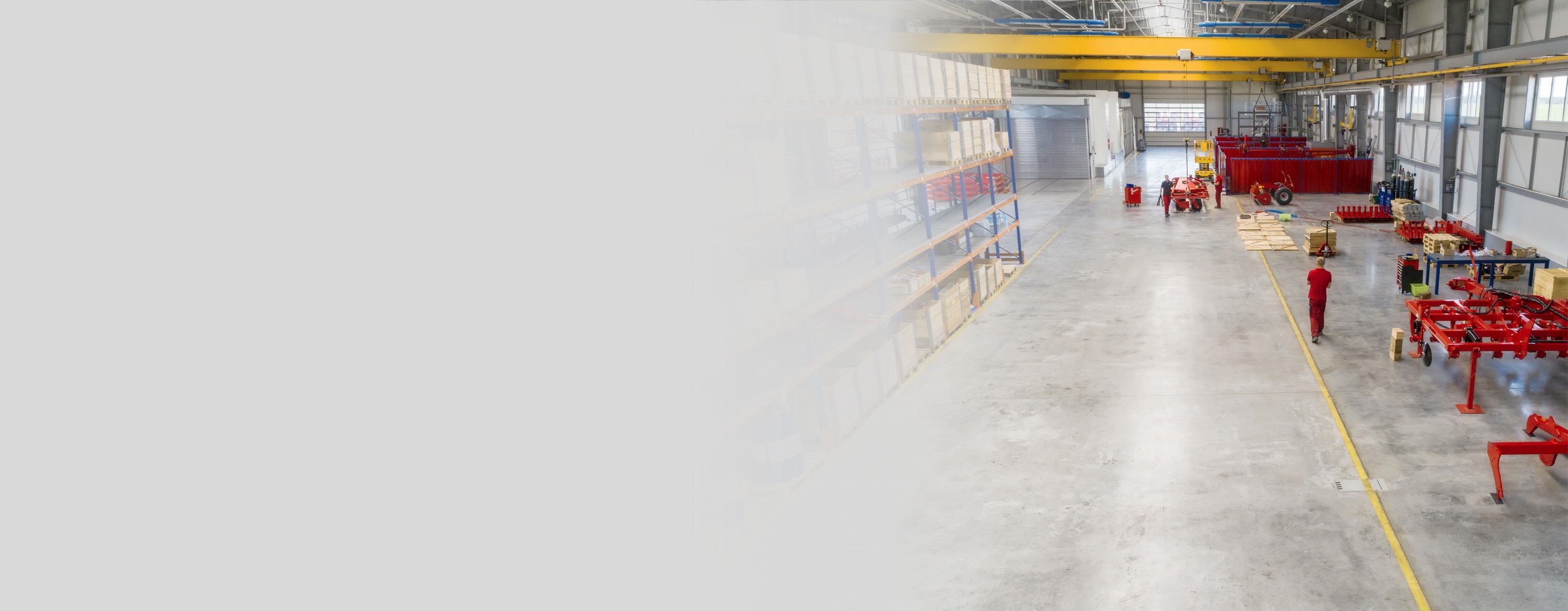 Genau! Bei einer Last, die am Kran hängt, würde ich mich nicht dazwischen stellen, auch wenn Sie nur langsam schwingt.
Wenn die Last langsam schwingt, kann sie nicht so schwer sein. Man muss auch mal ein bisschen Mut haben!
Du musst halt in einem harten Job auch gut durchtrainiert sein ;-)!
Wenn Du etwas anschiebst und es klappt nicht, ist das kein Drama. Aber wenn Du etwas aufhalten musst, und es klappt nicht, …
Das ist nicht mutig, sondern lebensmüde. Die Waggons auf dem Rangierbahnhof rollen auch langsam, wiegen aber Tonnen.
Manfred Mustermann
2
05.08.2022
„Sich langsam bewegende Lasten sind keine Gefahr“
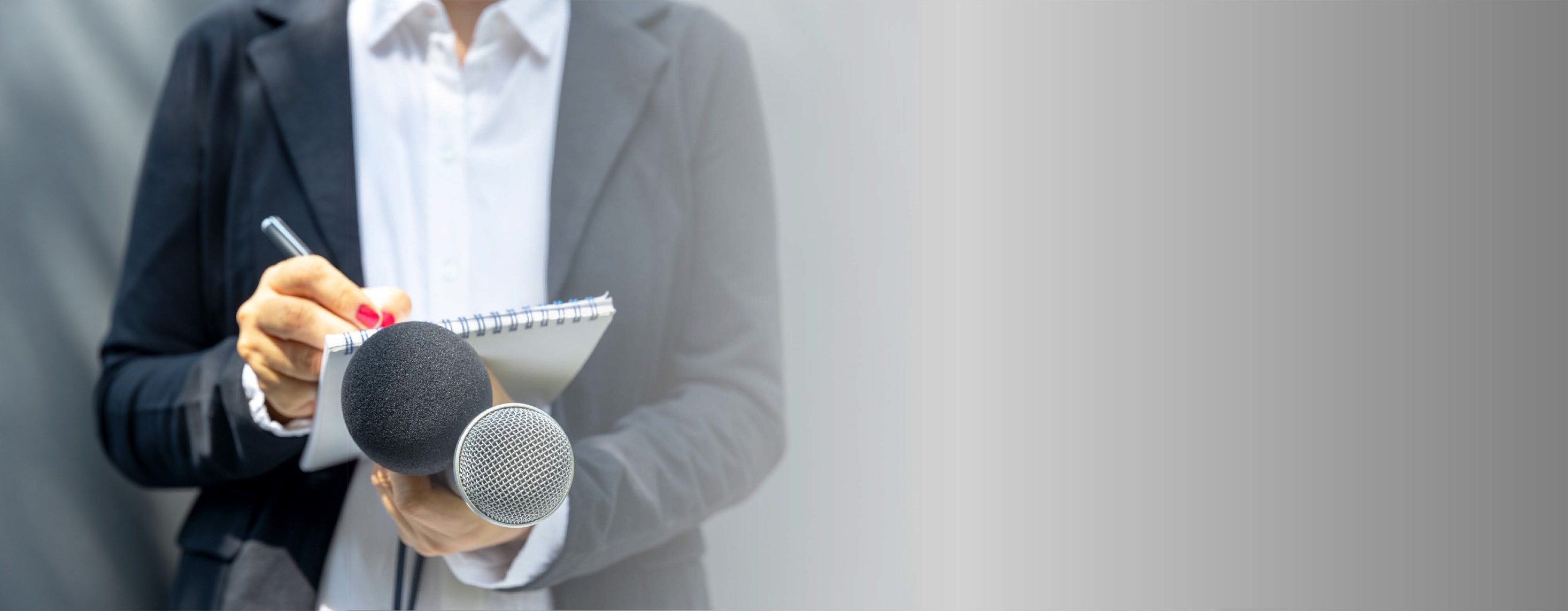 Und jetzt IHRE Meinung!
Was denken Sie?
Manfred Mustermann
3
05.08.2022
„Sich langsam bewegende Lasten sind keine Gefahr“
Richtig ist …
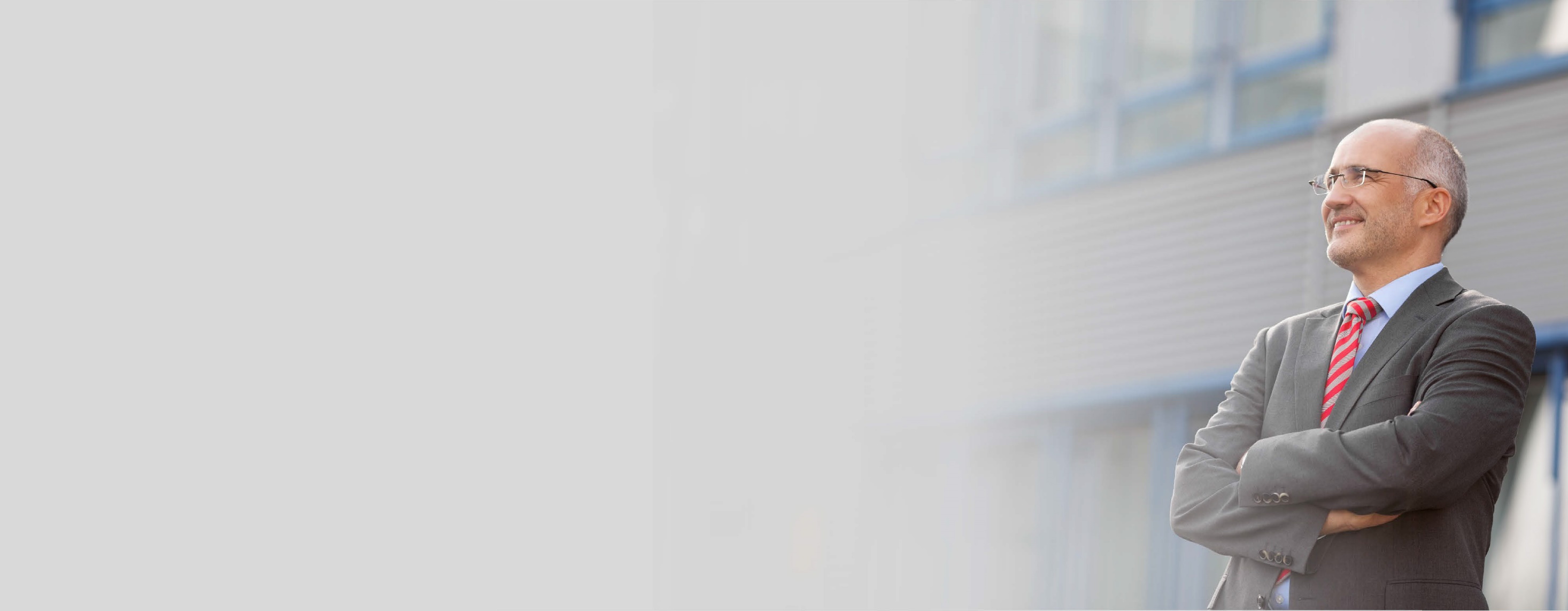 Langsam heißt nicht leicht. Es gehört zu den kognitiven Fehlleistungen des Menschen, dass mit geringer Geschwindigkeit auch geringes Gewicht beziehungsweise geringer Kraftbedarf gleichgesetzt wird. 
Wenn uns Zeit zum Nachdenken bleibt, wissen wir natürlich, dass sich ein unbeabsichtigt ins Rollen geratenes Auto nicht einfach durch Muskelkraft abbremsen lässt, selbst wenn es (noch) nur langsam rollt. 
Wenn wir aber unter Stress stehen und schnell entscheiden müssen, folgen wir ggf. einem nicht hinterfragten Impuls und versuchen, das sich (auf uns zu) bewegende Objekt aufzuhalten.
Manfred Mustermann
4
05.08.2022
„Sich langsam bewegende Lasten sind keine Gefahr“
Empfehlung
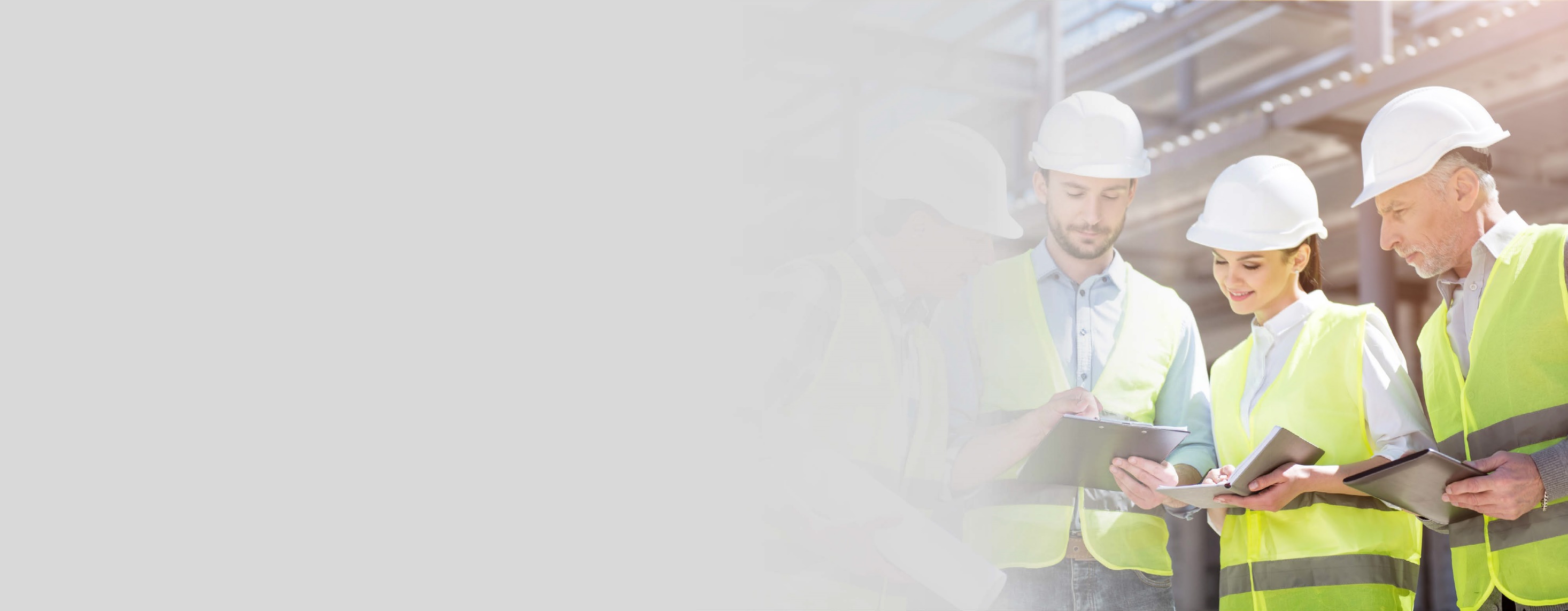 Versuchen Sie niemals, außer Kontrolle geratene Lasten (Kranlasten, kippende Paletten, rollende Fahrzeuge etc.) manuell abzustoppen, sondern lassen Sie sie „auslaufen“. 
Halten Sie z. B. beim Kranbetrieb immer ausreichenden Abstand zwischen Last und anderen Hindernissen (Gebäudewänden, Säulen, Maschinen, gelagertem Material etc.), weil dadurch die Ausweichmöglichkeit versperrt würde.
Manfred Mustermann
5
05.08.2022
„Sich langsam bewegende Lasten sind keine Gefahr“
Weitere Informationen
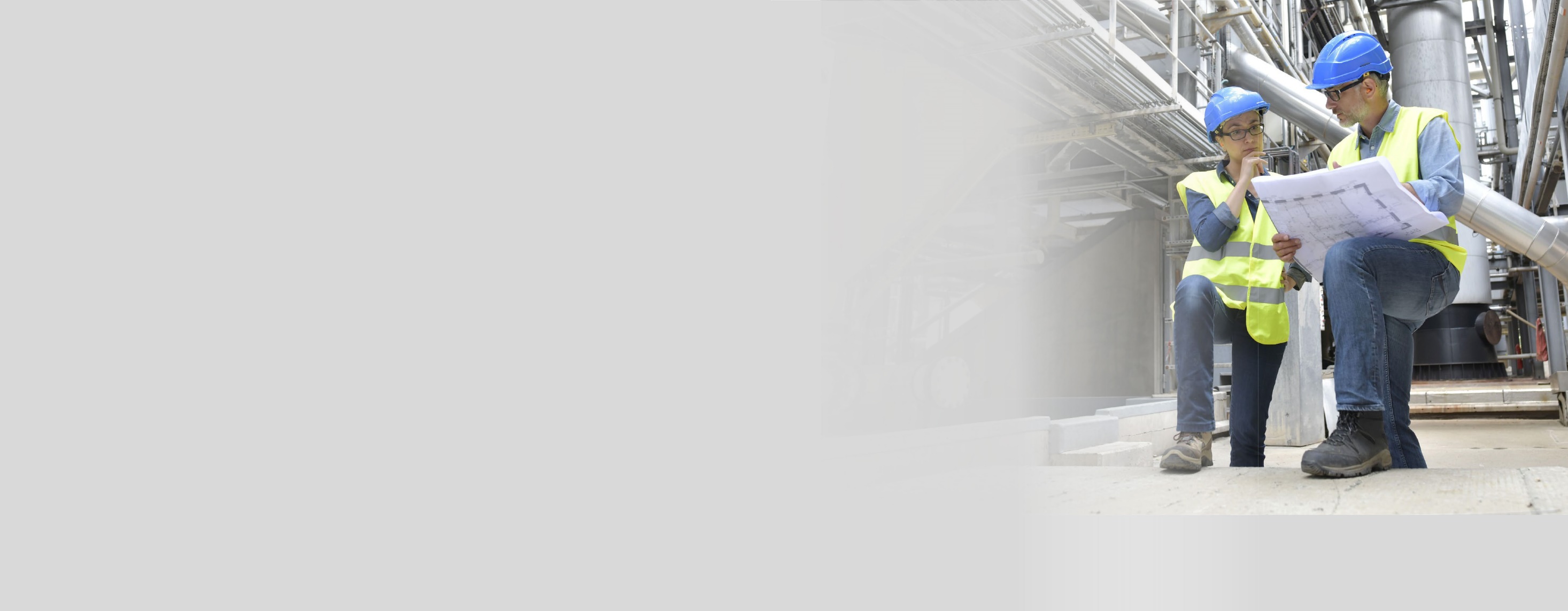 DGUV Vorschrift 1: Grundsätze der Prävention, insbesondere § 18
DGUV Vorschrift 52: Krane
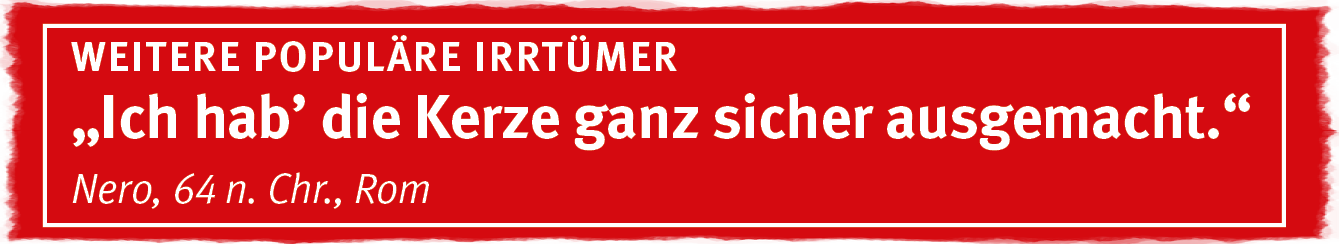 Manfred Mustermann
6
05.08.2022
„Sich langsam bewegende Lasten sind keine Gefahr“
Quelle
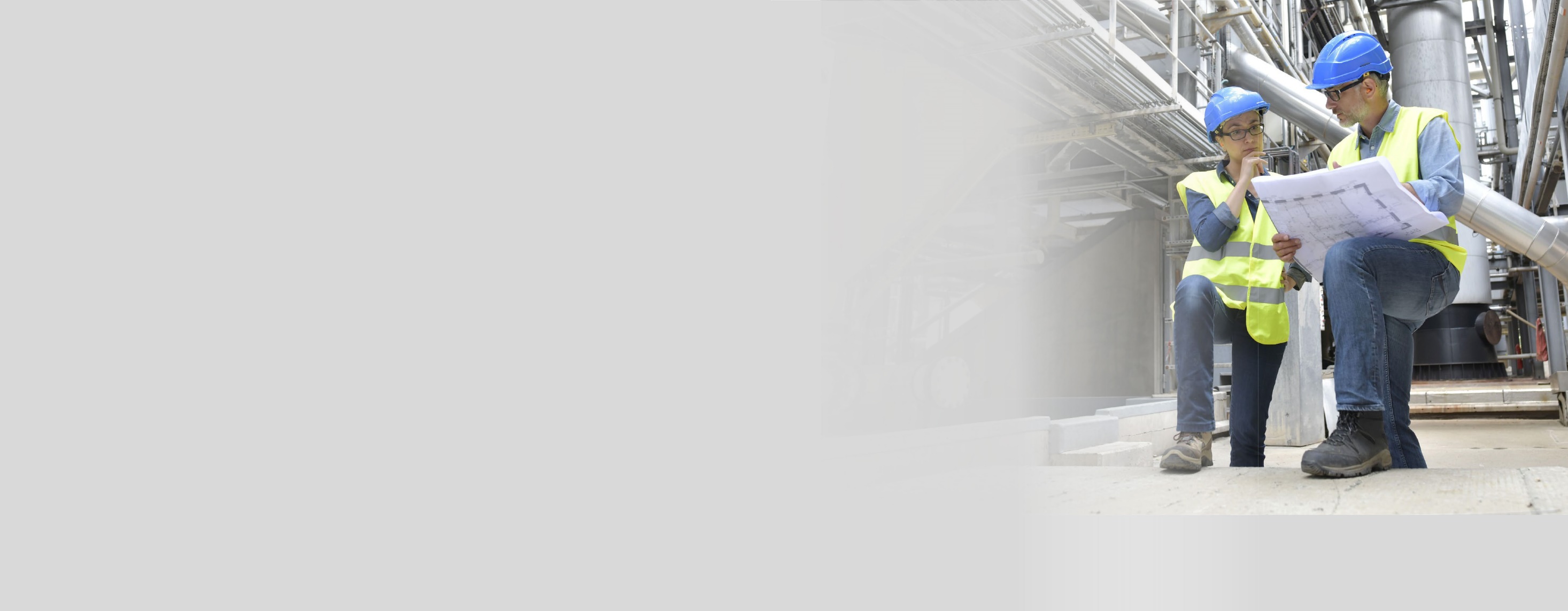 Die vorliegende Präsentation basiert auf dem Merkblatt A 039 „Populäre Irrtümer im Arbeitsschutz“ der BG RCI (Populärer Irrtum Nr. 6). Im Merkblatt finden Sie weitere 43 kursierende Aussagen mit falschem Inhalt, die sich hartnäckig jeder nachhaltigen Richtigstellung zu widersetzen scheinen. 

Bezugsquelle des Merkblatts: medienshop.bgrci.de. 172 Seiten im Format A5. 
Mitgliedsbetriebe der BG RCI erhalten die Broschüre kostenlos. 
Für Dritte ist sie kostenpflichtig.  

Download unter downloadcenter.bgrci.de möglich.
Manfred Mustermann
7
05.08.2022
„Sich langsam bewegende Lasten sind keine Gefahr“
Nutzungshinweise
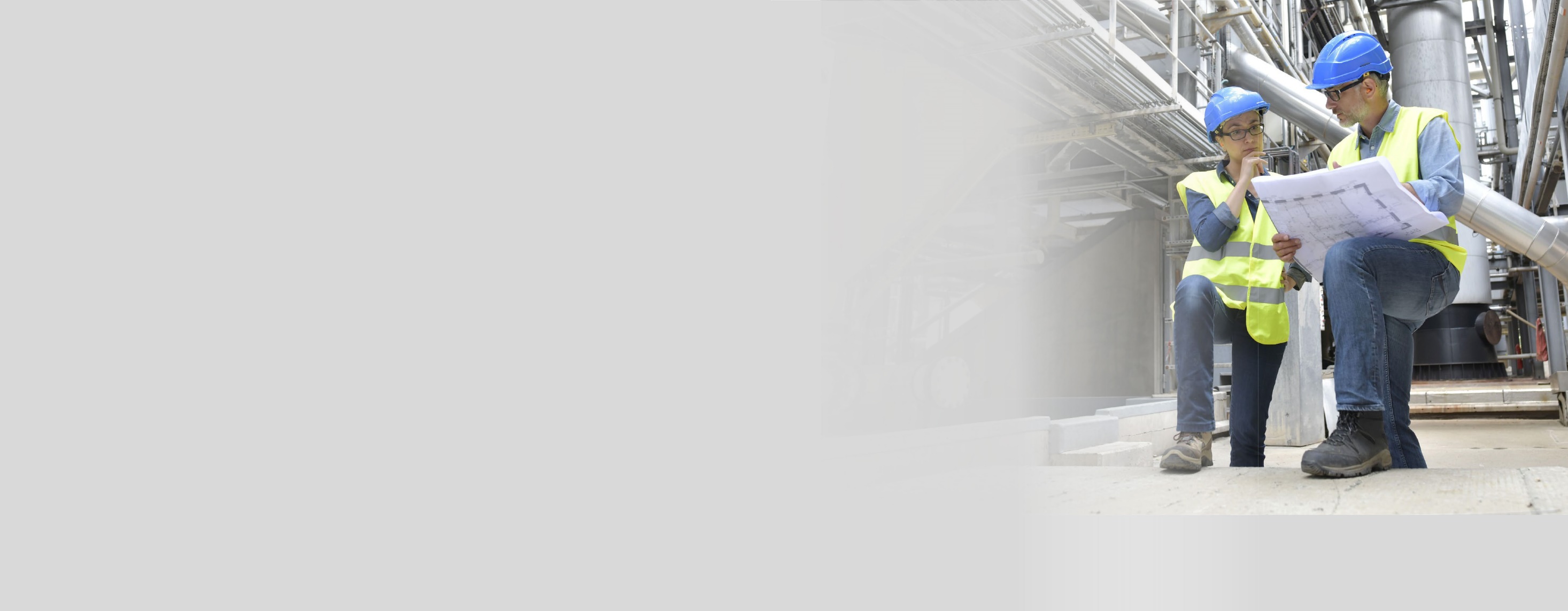 Diese Präsentation eignet sich insbesondere für einen Seminareinstieg mit dem Ziel, die Gruppe zu aktivieren und „ins Gespräch zu kommen“. Der Ansatz ist modern und basiert auf aktuellen Forschungsergebnissen: Mit einem zu lösenden Problem, einer Frage, einem Rätsel oder einem Irrtum starten – das ist bei Unterweisungen nachweislich sehr effektiv.  
Folie 1 startet daher mit einem Irrtum. Folie 2 gibt eine geführte Diskussion wieder und regt zum Mitdiskutieren an. Mit Folie 3 kann die Diskussion je nach Situation fortgeführt werden. Mit Folien 4 und 5 erfolgt anschließend die Richtigstellung. Zur Vorbereitung der Referentin oder des Referenten kann insbesondere das Merkblatt A 039 und die darin empfohlene Literatur genutzt werden.
Ergebnis: Ein erwiesenermaßen hoher Behaltens- und Wiedererkennungseffekt mit Spaß. Weitere Präsentationen stehen unter downloadcenter.bgrci.de bereit. 
Achtung: Diese Folien können betriebsspezifisch angepasst werden und dürfen inner-betrieblich verwendet werden. Jede anderweitige Nutzung, insbesondere die Integration in andere Produkte (z. B. E-Learnings), die Nutzung für eigene Veröffentlichungen oder Medien, die kostenfreie oder kostenpflichtige Weitergabe an Dritte oder die Entnahme von Bildmaterial ist nicht zulässig. 
© BG RCI / Jedermann-Verlag GmbH, Heidelberg
Manfred Mustermann
8
05.08.2022